Plasma-Material InteractionsHanna Schamis (PPPL)Introduction to Plasma and Fusion, June 18, 2024
About me – how I got here
University of Michigan (2016, BS Physics)
Grew up in Buenos Aires
SULI at PPPL (x2!)
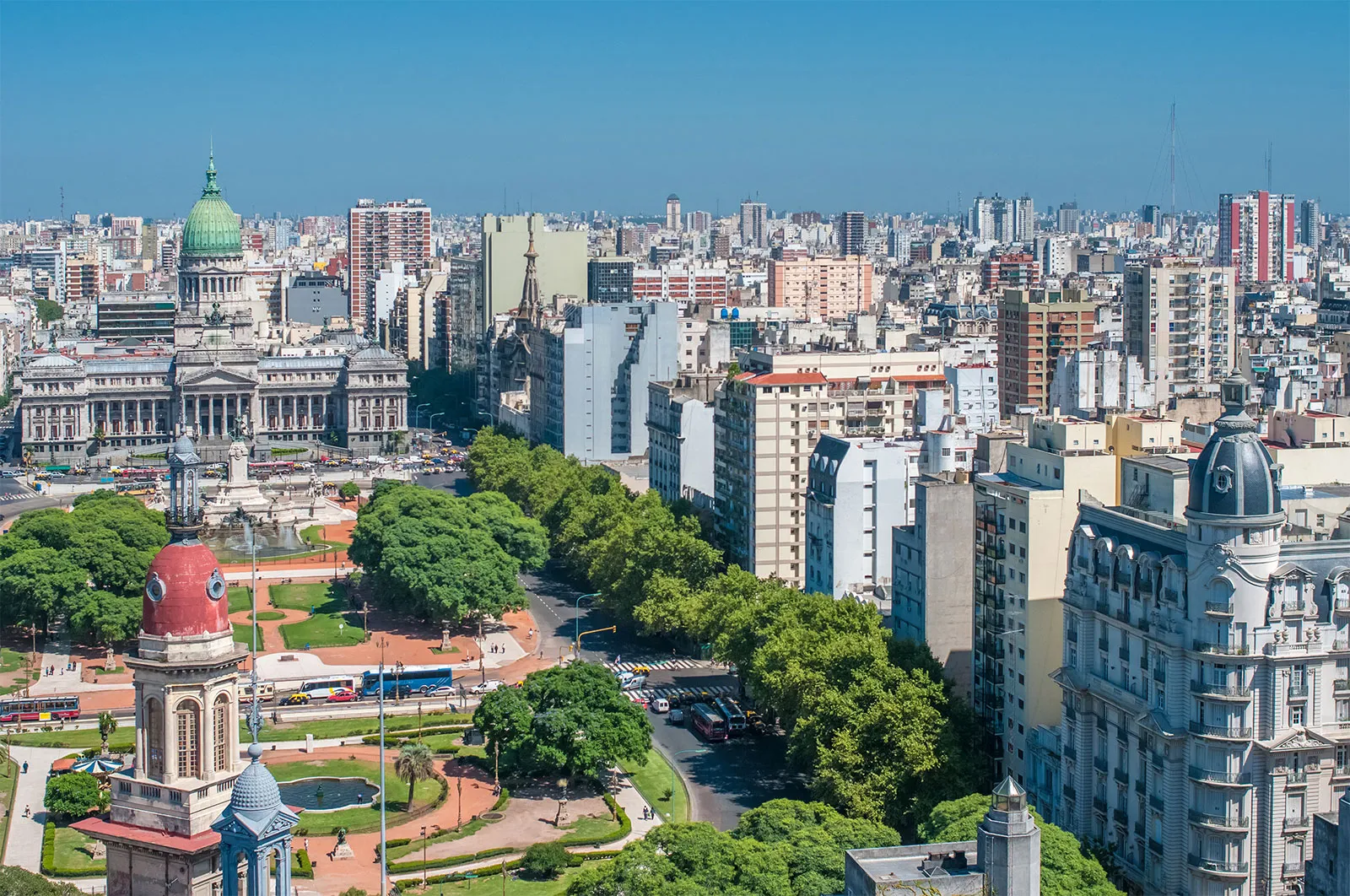 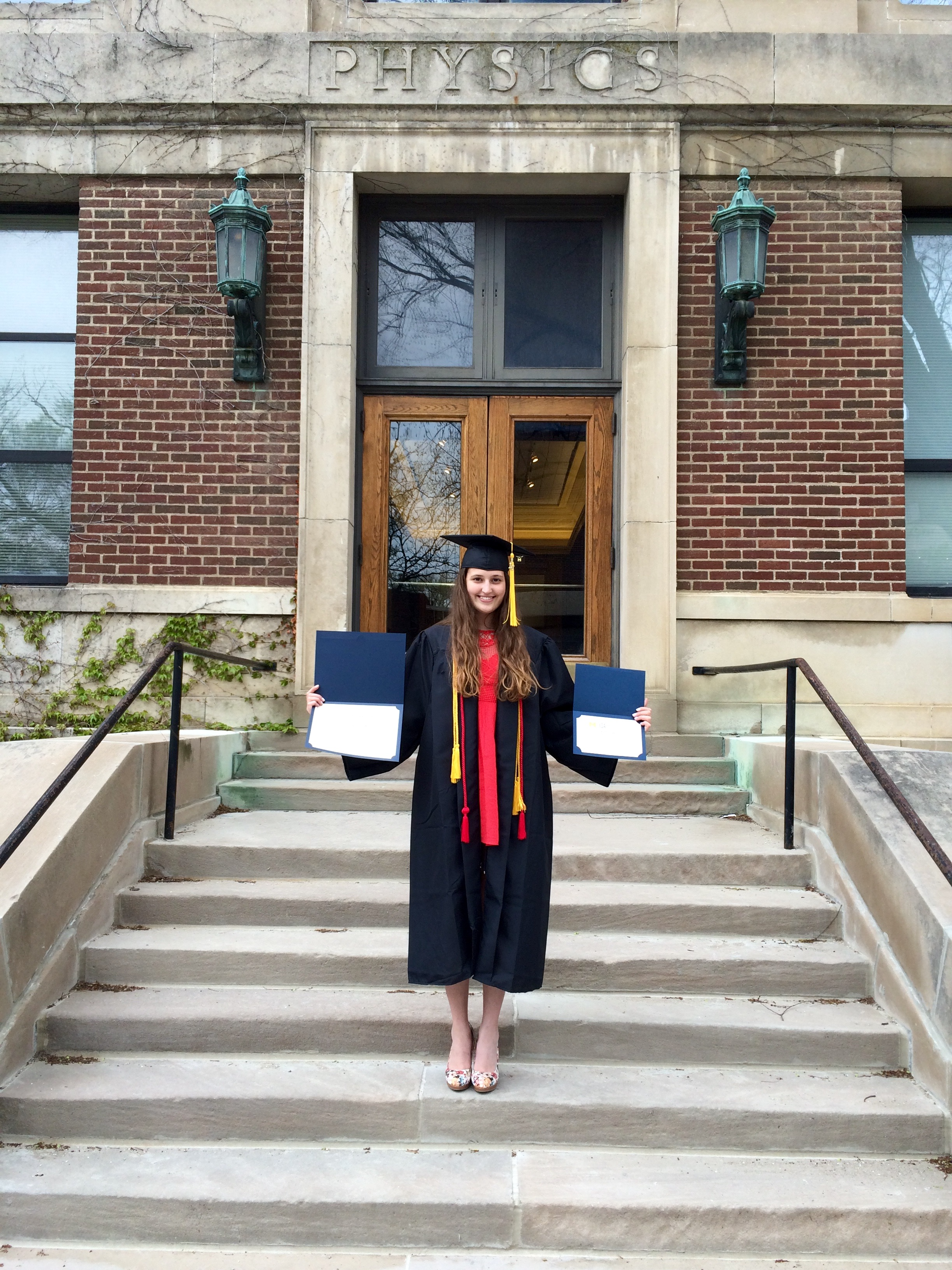 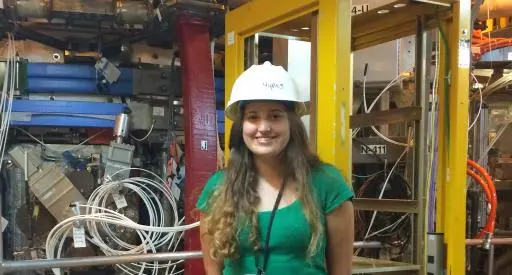 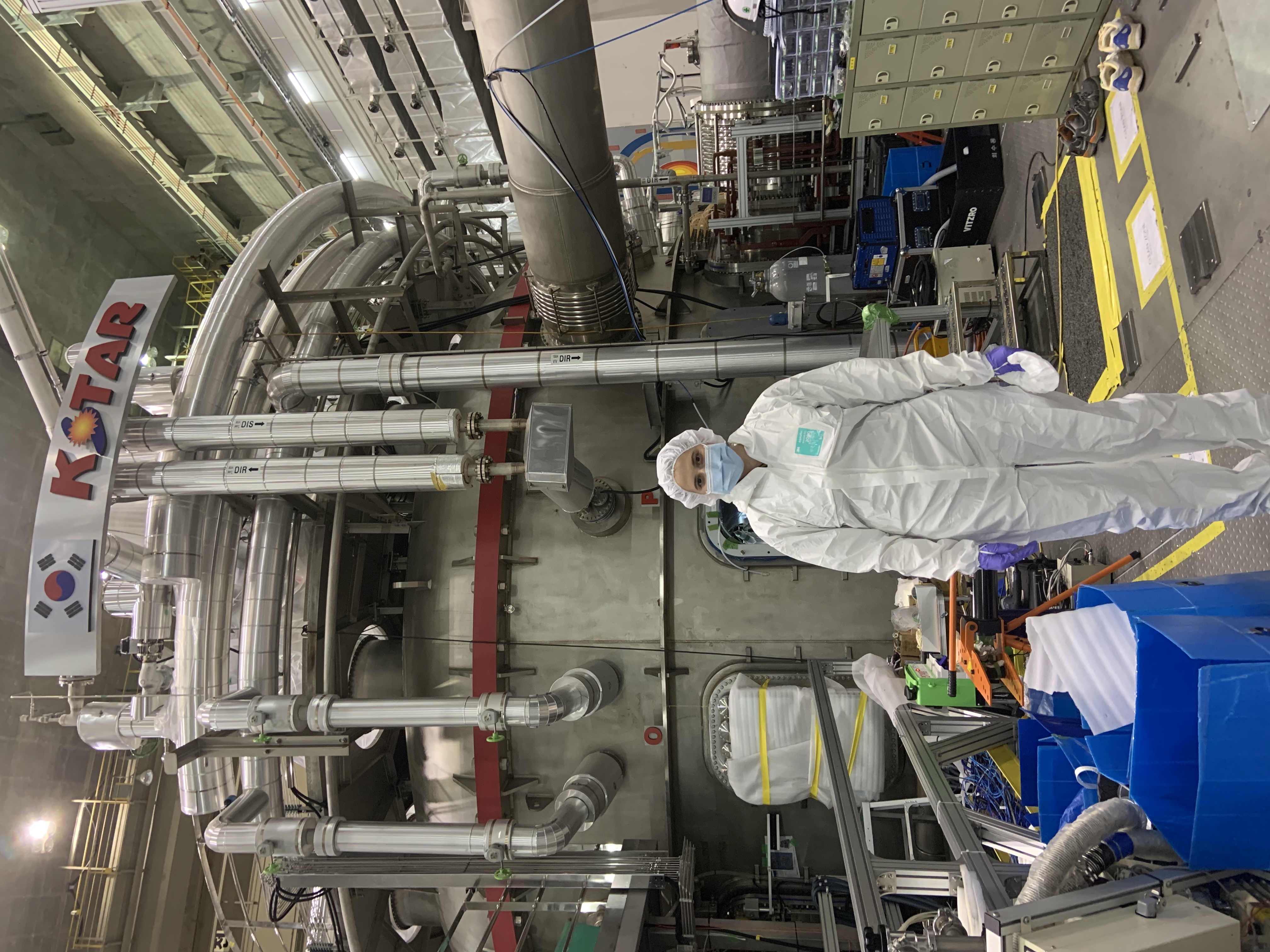 Penn State (PhD Nuclear Engineering)
PPPL (2023 -- ??)
University of Illinois (2019, MS Nuclear, Plasma, and Radiological Engineering)
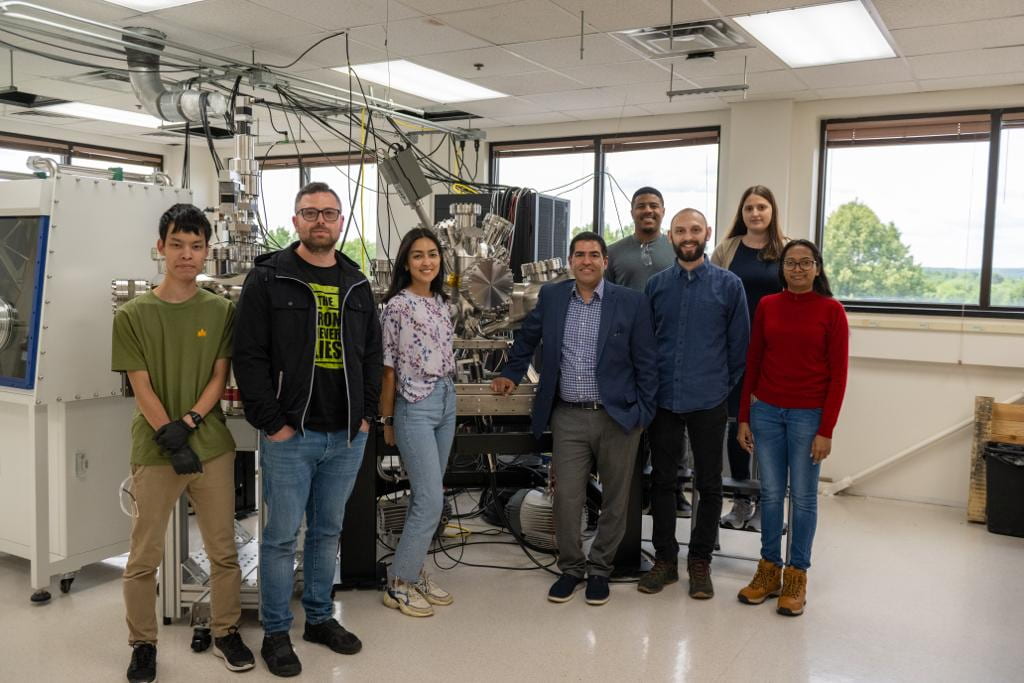 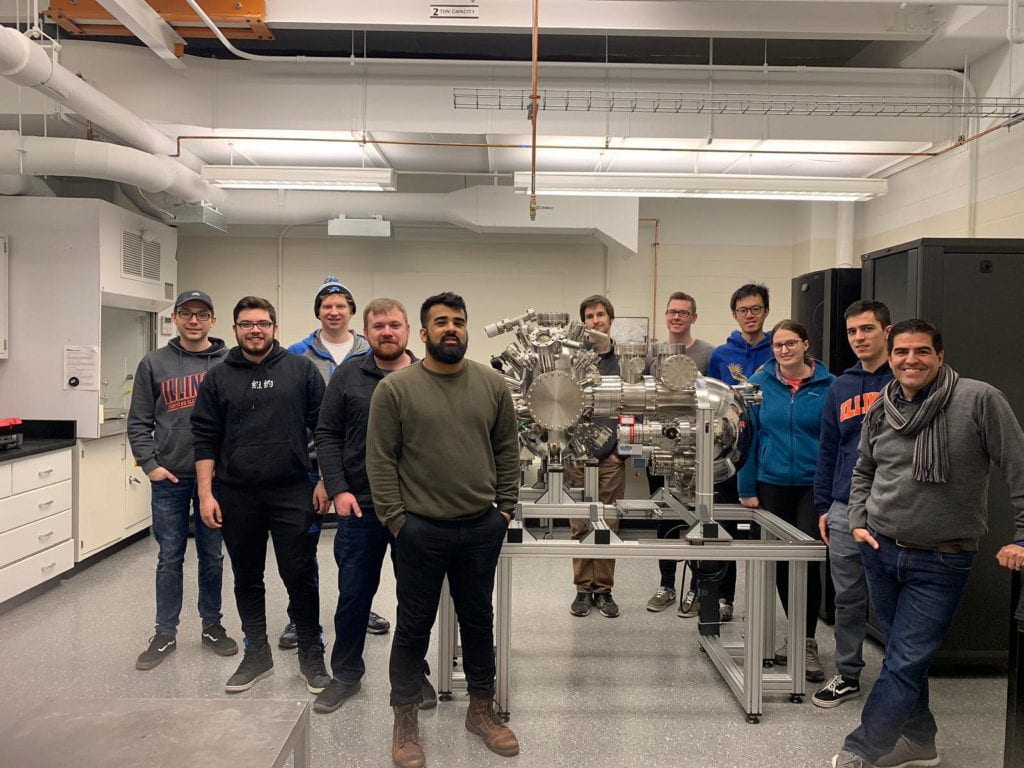 H. Schamis - Plasma-Material Interactions - PPPL Intro Course - June 18, 2024
3
Disclaimer
This talk focuses on plasma material interactions (PMI) for fusion applications

Other areas where PMI is important:
Semiconductor manufacturing
Electric propulsion 
Solar wind/space weathering of asteroids 


In this talk: “hydrogen” is short for “hydrogen isotopes” = H/D/T
H. Schamis - Plasma-Material Interactions - PPPL Intro Course - June 18, 2024
4
and materials affect plasmas
Plasmas affect materials
Wall
Plasma
Heat, ion, and neutron fluxes
Melting
Cracking
Embrittlement
Transmutations
Erosion
Retention
Reflected particles
Sputtered atoms
Low or high recycling
Core impurities
H. Schamis - Plasma-Material Interactions - PPPL Intro Course - June 18, 2024
5
Retention / Reflection / Recycling
describe different parts of the same process
High Recycling fuel atoms cooling down and re-entering the plasma
Wall
Plasma
+
0
Incoming fuel ion
Reflected fuel atom (lower energy)
C
C
C
C
C
0
C
C
C
C
Retained fuel atom
Low Recycling fuel atoms retained in wall
C
C
C
C
C
H. Schamis - Plasma-Material Interactions - PPPL Intro Course - June 18, 2024
6
1950        1960        1970        1980        1990        2000        2010        2020
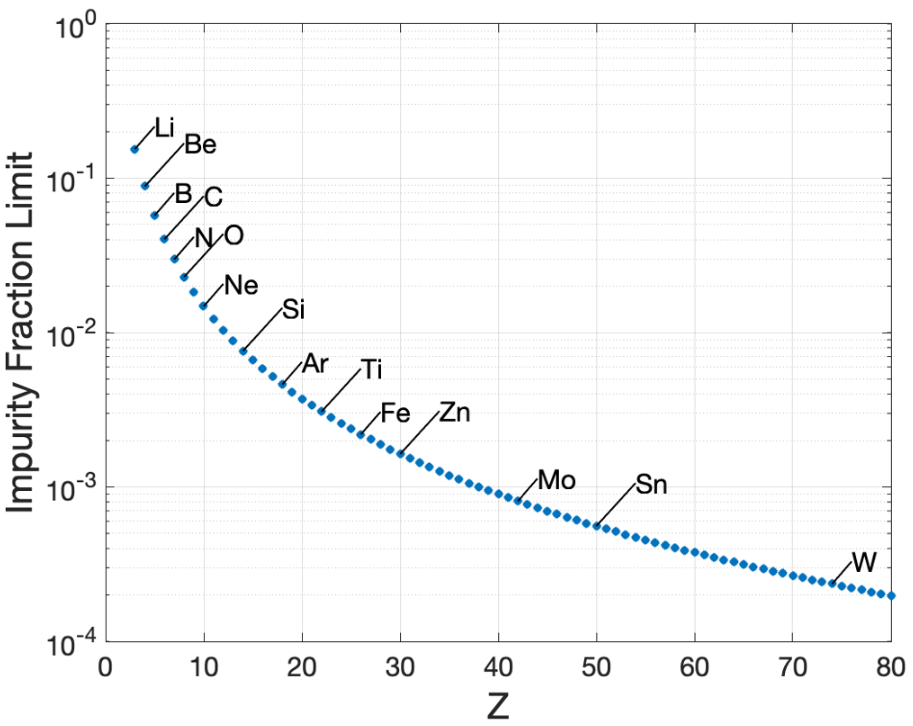 1951: Spitzer recognized impurities from PMI could be a threat to plasma purity
Plasma-facing materials
Wall conditioning
[G. Federici, Nucl. Fusion, 2001; M. S. Parsons, Dissertation, 2023]
H. Schamis - Plasma-Material Interactions - PPPL Intro Course - June 18, 2024
7
1950        1960        1970        1980        1990        2000        2010        2020
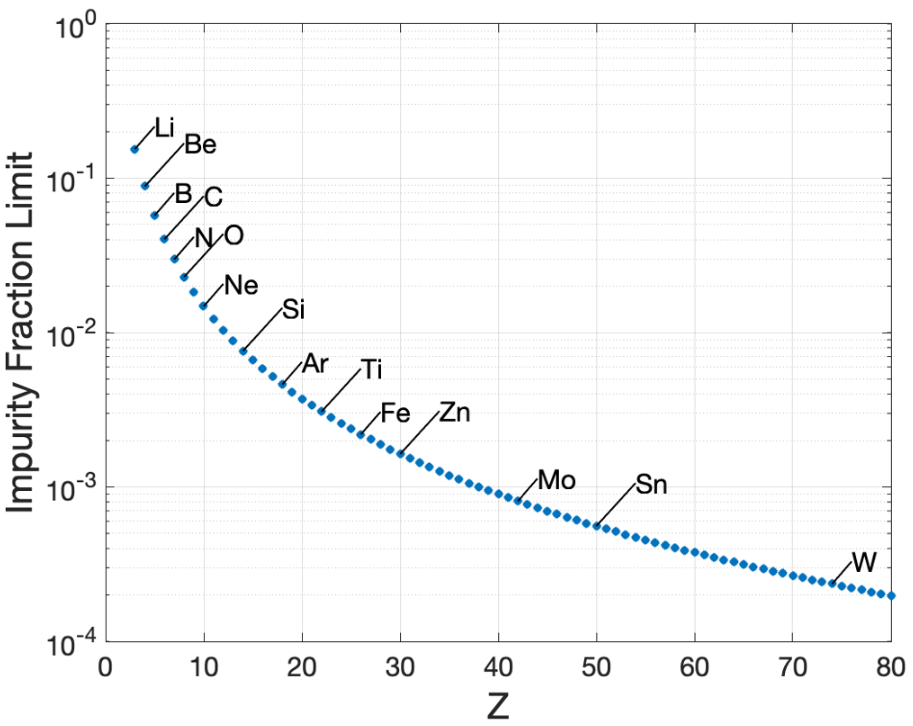 1951: Spitzer recognized impurities from PMI could be a threat to plasma purity

1950s: early stellarators had severely contaminated plasmas due to vacuum conditions.
[G. Federici, Nucl. Fusion, 2001; M. S. Parsons, Dissertation, 2023]
H. Schamis - Plasma-Material Interactions - PPPL Intro Course - June 18, 2024
8
1950        1960        1970        1980        1990        2000        2010        2020
1960s: Early tokamaks contained large amounts of carbon, oxygen and metallic impurities, despite reduction efforts.
Stainless steel vacuum vessel
All-metal seals
Baking 
Discharge cleaning
Wall conditioning
Removing impurities to improve plasma performance
[G. Federici, Nucl. Fusion, 2001]
H. Schamis - Plasma-Material Interactions - PPPL Intro Course - June 18, 2024
9
Wall conditioning – Baking
Wall
To pumps
Heat
H. Schamis - Plasma-Material Interactions - PPPL Intro Course - June 18, 2024
10
Wall conditioning – Discharge Cleaning
Wall
Gas
(He, H)
Electrode 
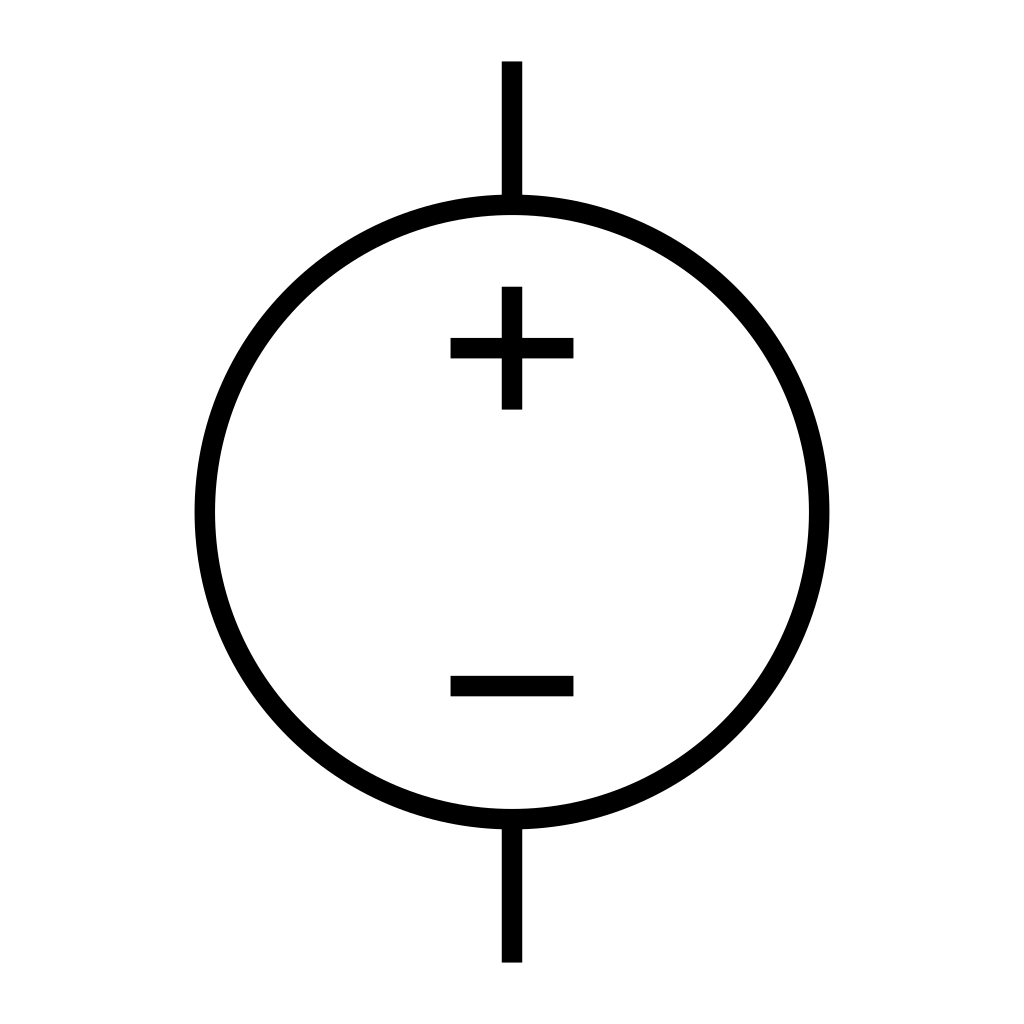 H. Schamis - Plasma-Material Interactions - PPPL Intro Course - June 18, 2024
11
1950        1960        1970        1980        1990        2000        2010        2020
1960s: Early tokamaks contained large amounts of carbon, oxygen and metallic impurities, despite reduction efforts.
Late 1960s, early 1970s: Limiters are introduced
Stainless steel
Refractory metals (molybdenum, tungsten, titanium)
Ceramics (boron carbide, alumina)
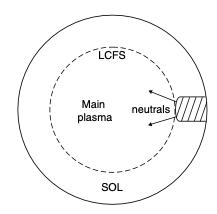 [G. Federici, Nucl. Fusion, 2001; P. Stangeby “The Plasma Boundary of Magnetic Fusion Devices,” 2000 ]
H. Schamis - Plasma-Material Interactions - PPPL Intro Course - June 18, 2024
12
1950        1960        1970        1980        1990        2000        2010        2020
Mid-1970s: new divertors move contact surface further away from the core
Scrape-off-layer (SOL): buffer zone between core and materials
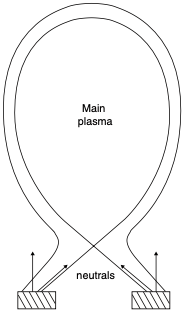 X-point
[G. Federici, Nucl. Fusion, 2001; P. Stangeby “The Plasma Boundary of Magnetic Fusion Devices,” 2000 ]
H. Schamis - Plasma-Material Interactions - PPPL Intro Course - June 18, 2024
13
1950        1960        1970        1980        1990        2000        2010        2020
Mid-1970s: new divertors move contact surface further away from the core
Late 1970s: Auxiliary heating (neutral beams) results in hotter plasmas
Higher heat fluxes at the limiter, higher edge Te
Princeton Large Torus had a tungsten limiter switched to graphite, reduced core radiation
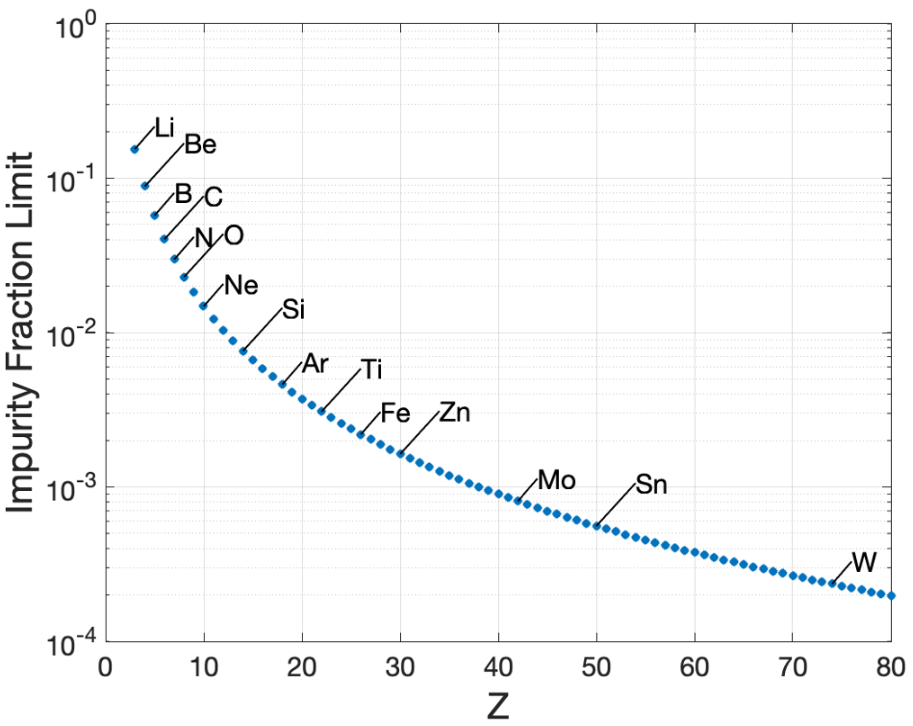 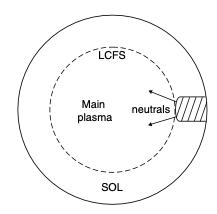 [G. Federici, Nucl. Fusion, 2001; P. Stangeby “The Plasma Boundary of Magnetic Fusion Devices,” 2000; M. S. Parsons, Dissertation, 2023]
H. Schamis - Plasma-Material Interactions - PPPL Intro Course - June 18, 2024
14
1950        1960        1970        1980        1990        2000        2010        2020
Early laboratory experiments of D  C
High chemical sputtering 
Trapping of hydrogen in co-deposited layers
[G. Federici, Nucl. Fusion, 2001]
H. Schamis - Plasma-Material Interactions - PPPL Intro Course - June 18, 2024
15
Sputtering processes
Chemical Sputtering
Physical Sputtering
D
D
D
C
C
D
D
C
C
C
C
C
C
C
C
C
C
D
D
C
C
C
C
C
C
C
C
C
C
C
C
C
C
C
C
C
C
H. Schamis - Plasma-Material Interactions - PPPL Intro Course - June 18, 2024
16
Material migration: re- and co-deposition
Redeposition
Co-Deposition
D
C
C
C
C
D
C
C
C
C
C
D
D
D
C
C
C
C
C
C
C
C
C
C
C
C
C
C
C
C
C
C
C
C
C
C
C
C
C
C
C
C
H. Schamis - Plasma-Material Interactions - PPPL Intro Course - June 18, 2024
17
Co- and re-deposition happens constantly in tokamaks and leads to thick mixed-material layers
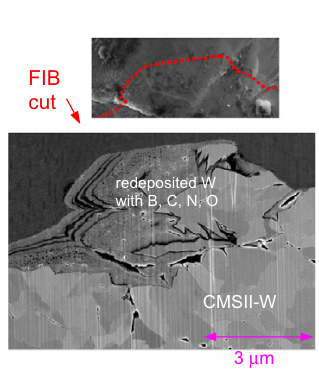 From ASDEX upgrade:











Note: H/D/T can’t be detected in most surface analysis techniques
[A. Kallenbach J. of Nucl. Mater. 2011]
H. Schamis - Plasma-Material Interactions - PPPL Intro Course - June 18, 2024
18
1950        1960        1970        1980        1990        2000        2010        2020
Early laboratory experiments of D  C
First plasma-deposited coatings:
Boronization
Siliconization
Carbonization
[G. Federici, Nucl. Fusion, 2001]
H. Schamis - Plasma-Material Interactions - PPPL Intro Course - June 18, 2024
19
Wall conditioning – coatings
Wall
Gas
(He + B2D6)
Anode 
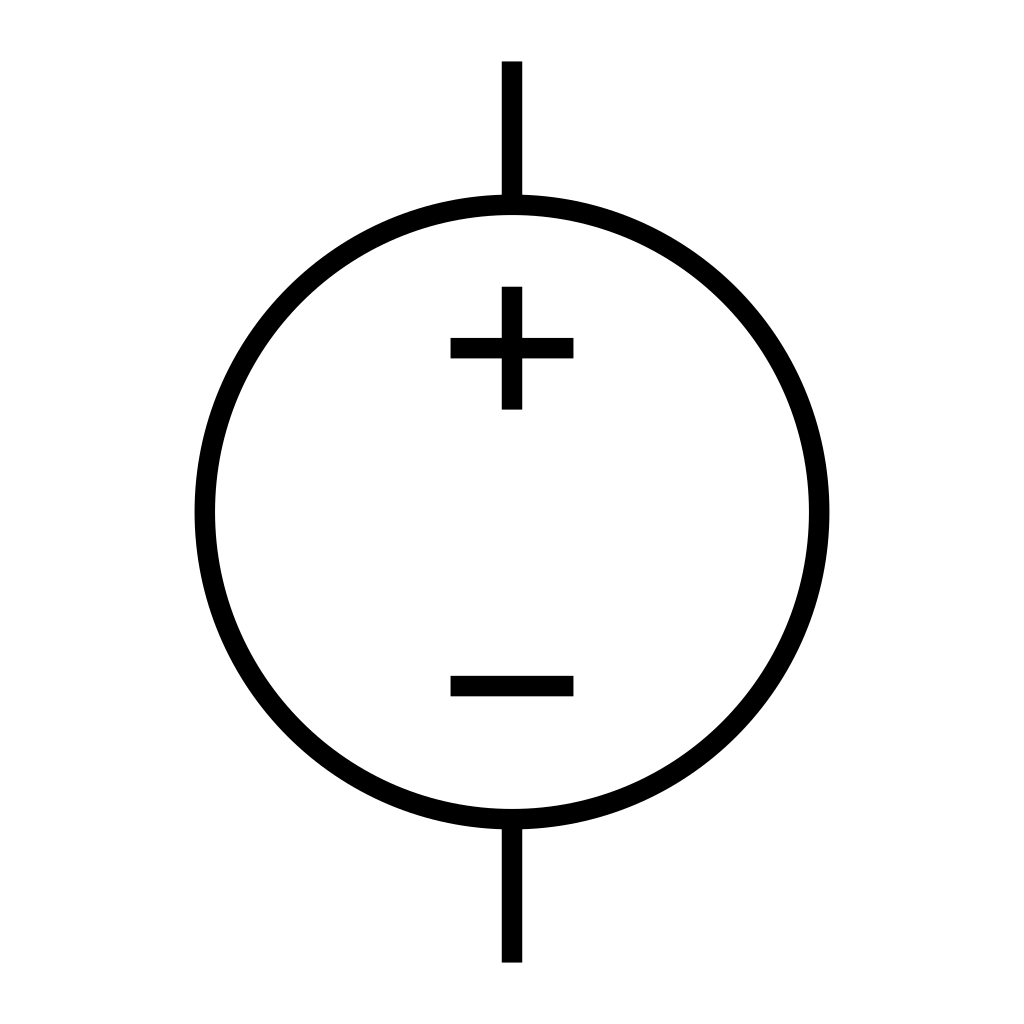 H. Schamis - Plasma-Material Interactions - PPPL Intro Course - June 18, 2024
20
1950        1960        1970        1980        1990        2000        2010        2020
Early laboratory experiments of D  C
First plasma-deposited coatings
Many tokamaks had graphite limiters/divertor plates
New tokamaks
TEXTOR 1980 – 2013 
TFTR 1982 – 1997
JET 1983 – 2023 
DIII-D 1986 – present
Tore Supra 1988 – 2010 / WEST 2016 – present
[G. Federici, Nucl. Fusion, 2001]
H. Schamis - Plasma-Material Interactions - PPPL Intro Course - June 18, 2024
21
1950        1960        1970        1980        1990        2000        2010        2020
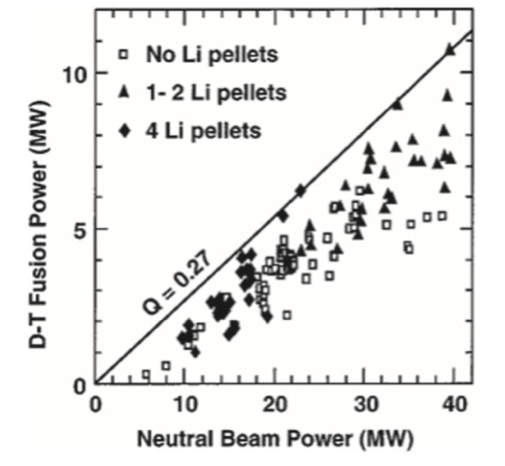 TFTR ”Supershot”
Q = 0.27 
Higher neutron rate
Higher stored energy
Higher energy confinement time
Higher ion temperature 
Less carbon in core
[J.A. Snipes et al JNM 1992
H. Schamis - Plasma-Material Interactions - PPPL Intro Course - June 18, 2024
22
Lithium as the plasma-facing material
NSTX Liquid Lithium Divertor and Lithium Evaporators (LITER)
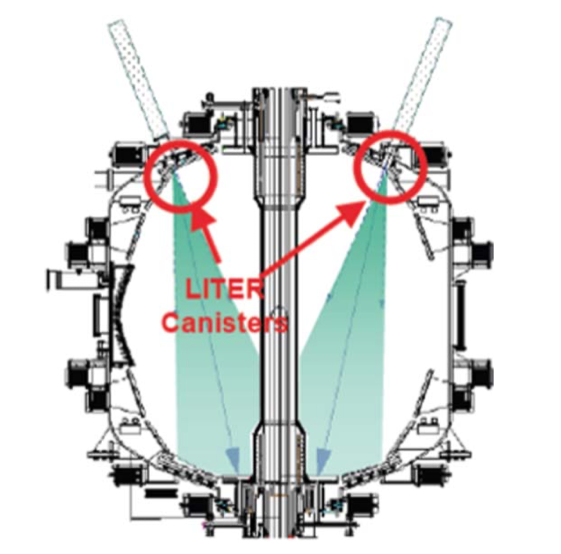 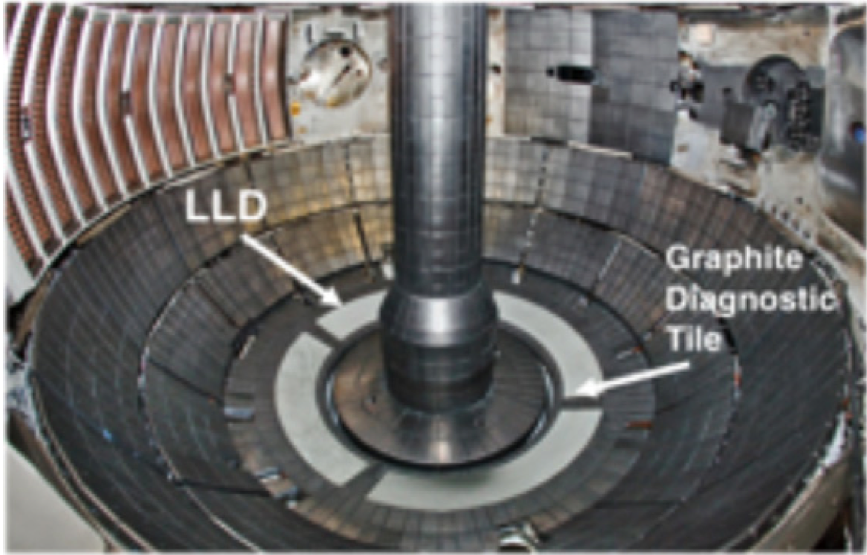 H. W. Kugel et al., Fusion Engineering and Design, 2012
H. Schamis - Plasma-Material Interactions - PPPL Intro Course - June 18, 2024
23
Lithium as the plasma-facing material
NSTX-U Liquid Lithium Divertor and Lithium Evaporators (LITER)
Flowing liquid lithium concepts:
Flowing liquid lithium (FLiLi) limiter 
Lithium Metal Infused Trenches (LiMIT)
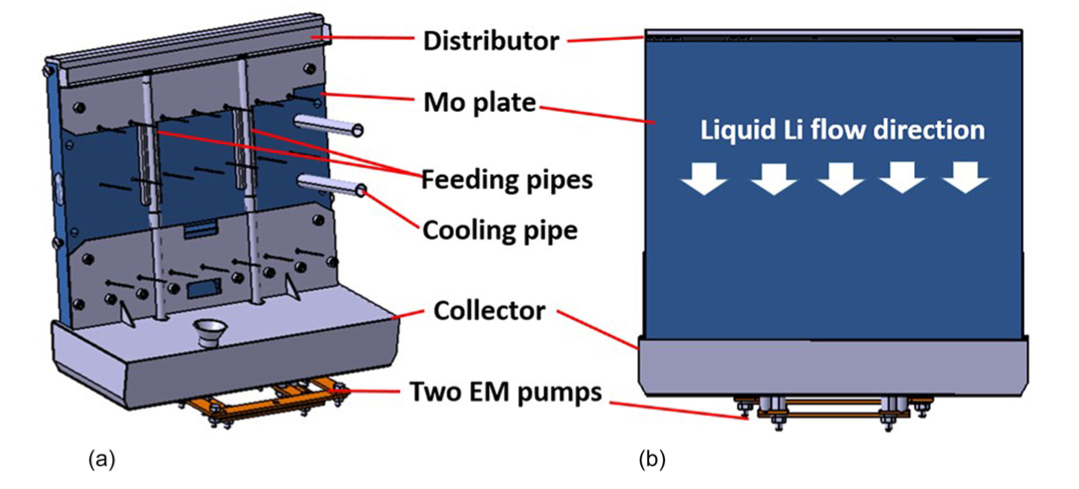 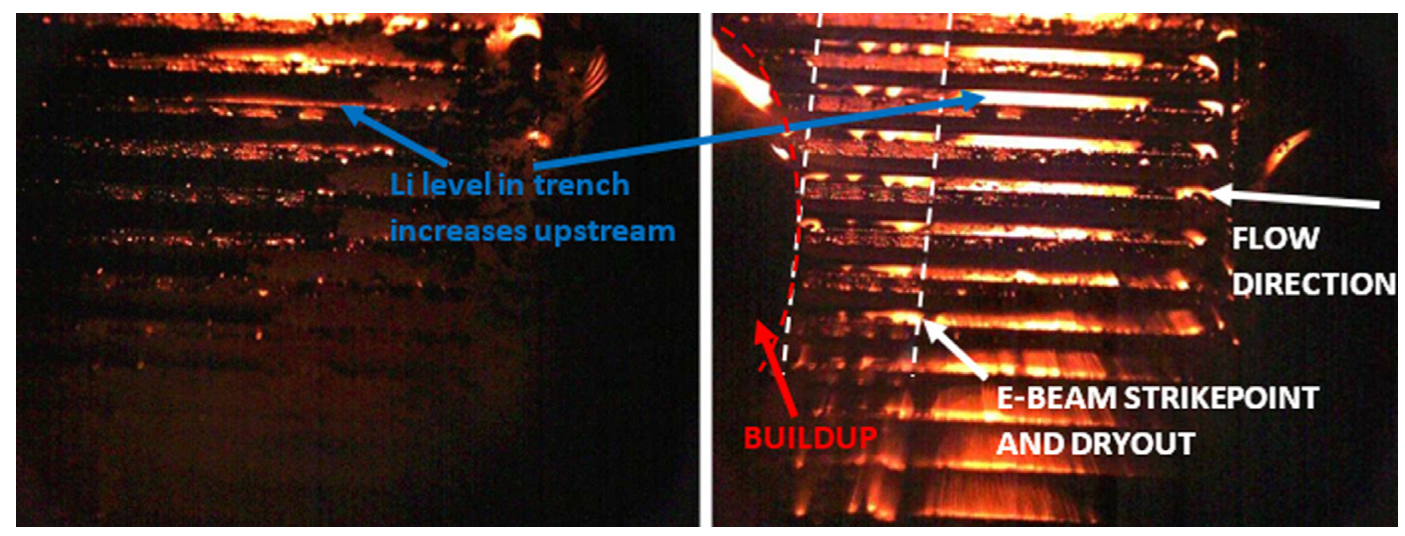 [G. Z. Zuo PoP 2020; D. N. Ruzic NME 2017]
H. Schamis - Plasma-Material Interactions - PPPL Intro Course - June 18, 2024
24
Lithium as the plasma-facing material
NSTX-U Liquid Lithium Divertor and Lithium Evaporators (LITER)
Flowing liquid lithium concepts
Capillary porous systems
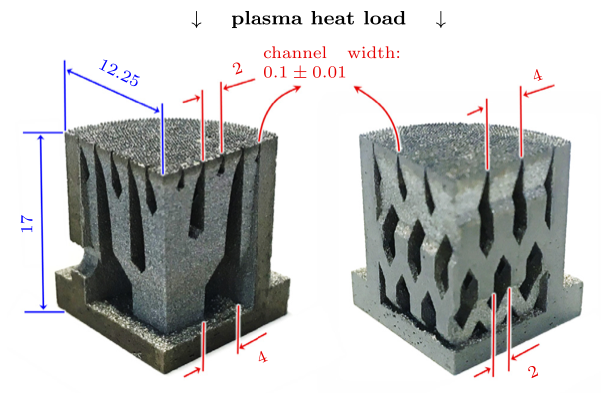 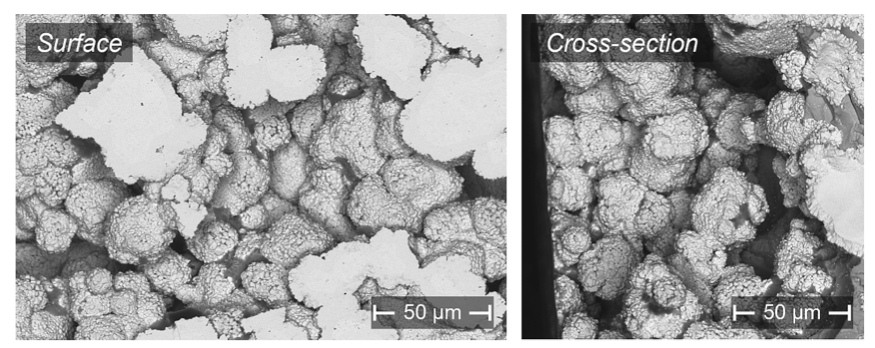 [P. Rindt, Nucl. Fusion 2019; C. López Pérez, Nucl. Mater. Energy 2023]
H. Schamis - Plasma-Material Interactions - PPPL Intro Course - June 18, 2024
25
Lithium as the plasma-facing material
NSTX-U Liquid Lithium Divertor and Lithium Evaporators (LITER)
Flowing liquid lithium concepts
Capillary porous systems
Lithium vapor box
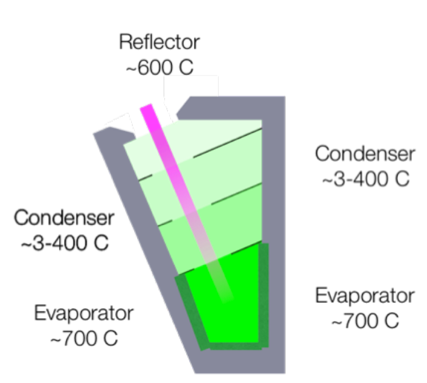 [E. D. Emdee NF 2019]
H. Schamis - Plasma-Material Interactions - PPPL Intro Course - June 18, 2024
26
Lithium as the plasma-facing material
NSTX-U Liquid Lithium Divertor and Lithium Evaporators (LITER)
Flowing liquid lithium concepts
Capillary porous systems
Lithium vapor box
All-lithium walls: Lithium Tokamak eXperiment (LTX)
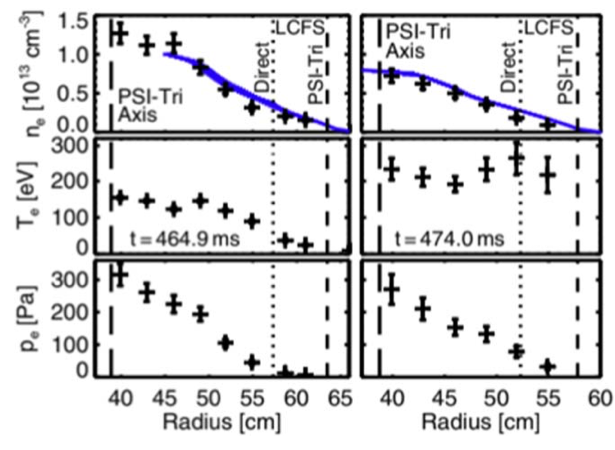 [D. P. Boyle, et al., PRL 2017]
H. Schamis - Plasma-Material Interactions - PPPL Intro Course - June 18, 2024
27
1950        1960        1970        1980        1990        2000        2010        2020
TFTR ”Supershot”
First ITER design
Goal: Q > 10
Divertor: CFC + W (later: just W)
First wall: Be
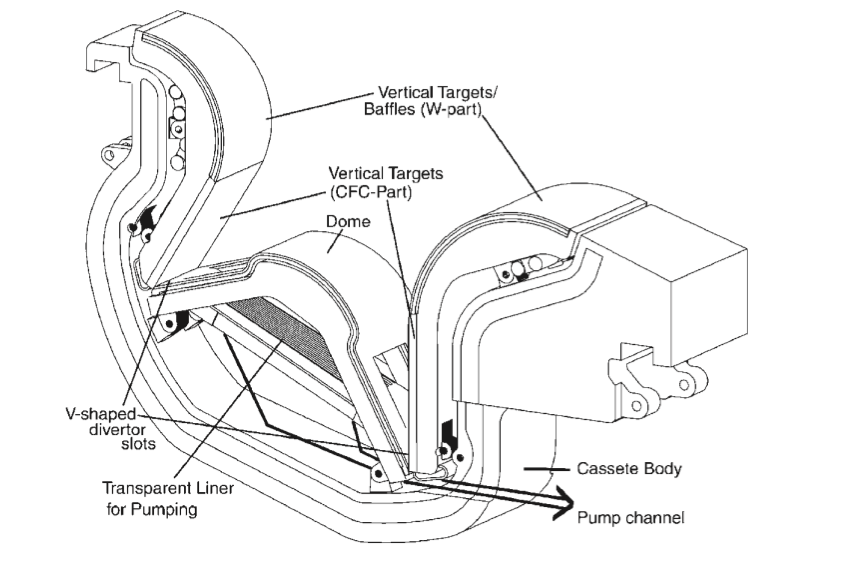 [R. Aymar, et al. Plasma Phys. Control. Fusion 44 2002]
H. Schamis - Plasma-Material Interactions - PPPL Intro Course - June 18, 2024
28
1950        1960        1970        1980        1990        2000        2010        2020
2008: tungsten fuzz
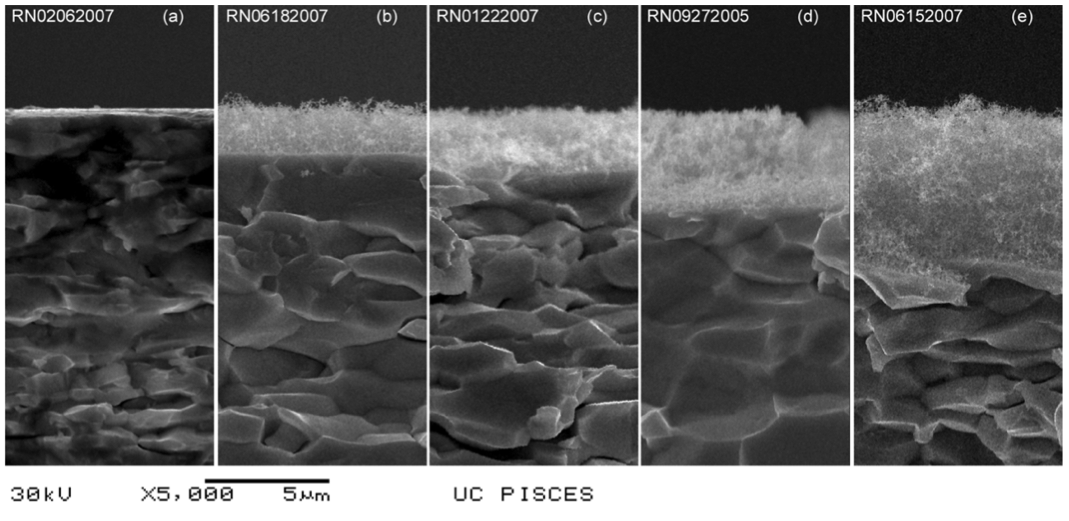 [M. J. Baldwin, et al., Nuclear Fusion 48 (2008)]
H. Schamis - Plasma-Material Interactions - PPPL Intro Course - June 18, 2024
29
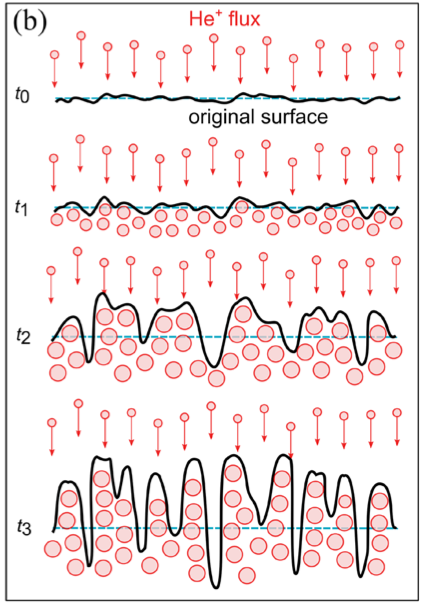 1950        1960        1970        1980        1990        2000        2010        2020
2008: tungsten fuzz
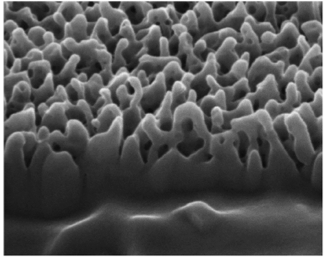 [D. Dasgupta, et al., Nuclear Fusion 59 (2019)]
H. Schamis - Plasma-Material Interactions - PPPL Intro Course - June 18, 2024
30
1950        1960        1970        1980        1990        2000        2010        2020
2011: JET ITER-like wall (ILW)
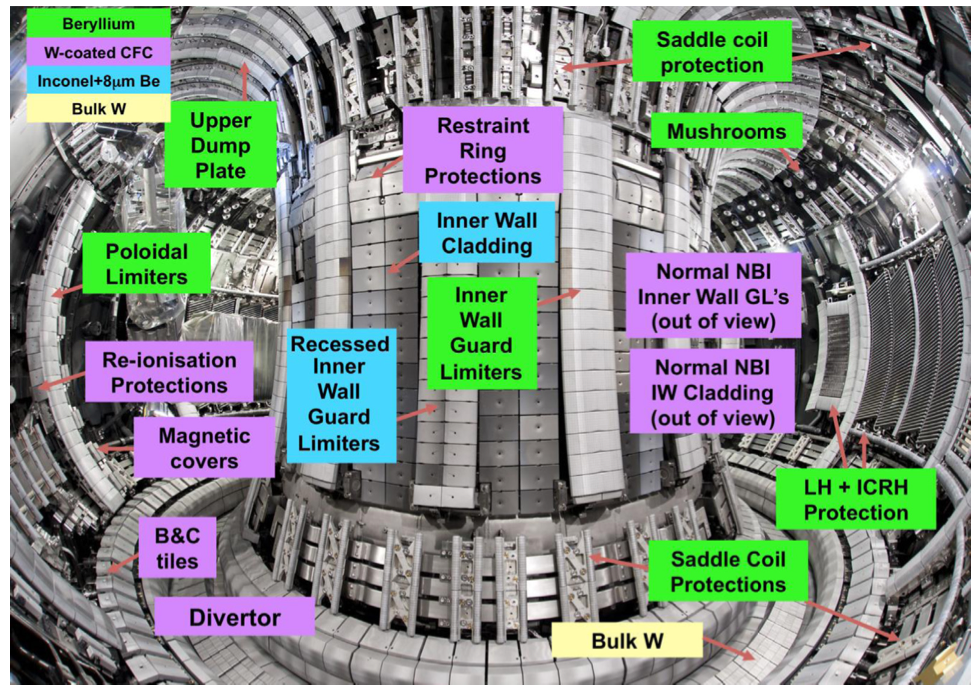 [L. Horton, et al., Fusion Engineering and Design, 2013]
H. Schamis - Plasma-Material Interactions - PPPL Intro Course - June 18, 2024
31
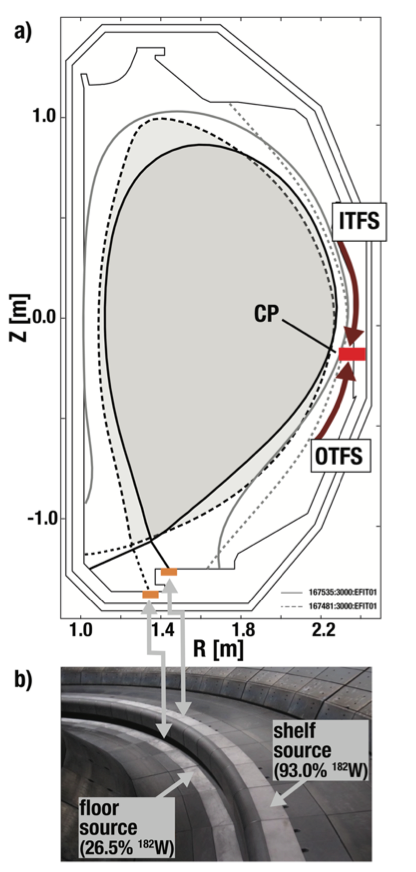 1950        1960        1970        1980        1990        2000        2010        2020
2011: JET ITER-like wall (ILW) 
2015: DIII-D Metal Rings Campaign
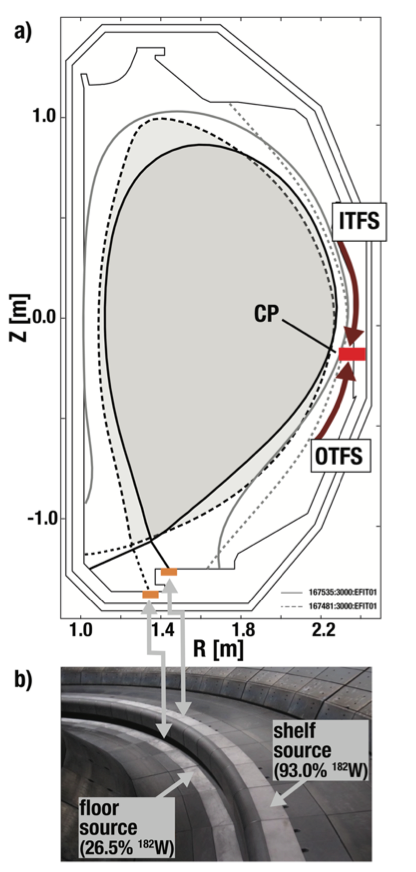 [E. A. Unterberg, et al., Nuclear Materials and Energy, 2019]
H. Schamis - Plasma-Material Interactions - PPPL Intro Course - June 18, 2024
32
1950        1960        1970        1980        1990        2000        2010        2020
2011: JET ITER-like wall (ILW) 
2015: DIII-D Metal Rings Campaign
2017: WEST operates with full W walls
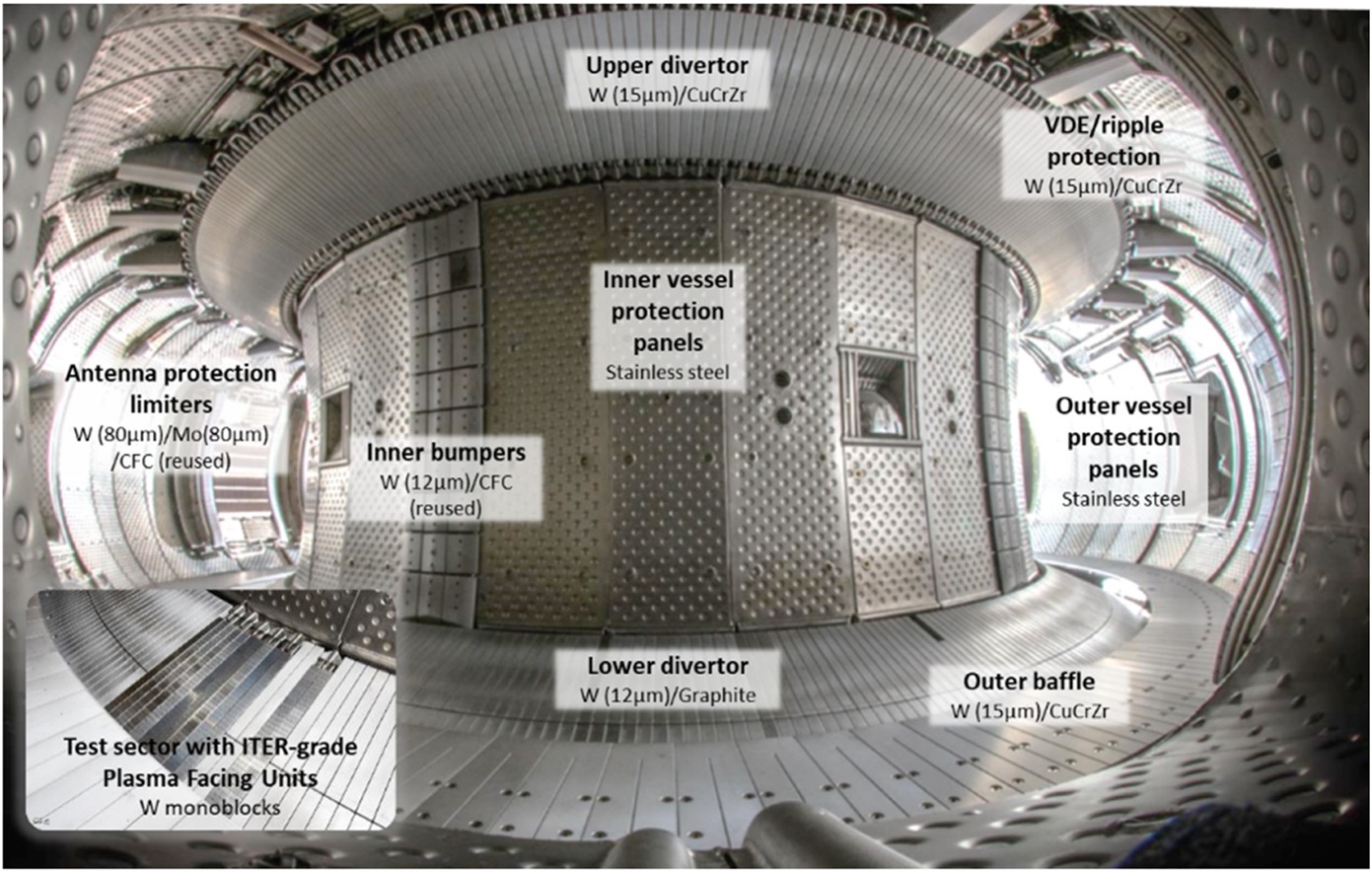 [J. Bucalossi, et al., Nuclear Fusion, 2022]
H. Schamis - Plasma-Material Interactions - PPPL Intro Course - June 18, 2024
33
1950        1960        1970        1980        1990        2000        2010        2020
2011: JET ITER-like wall (ILW) 
2015: DIII-D Metal Rings Campaign
2017: WEST operates with full W walls
2018: Impurity Powder Droppers
Insert powders into plasma during plasma discharges
Can be used with almost any powder (Li, Si, C) 
Installed on DIII-D, ASDEX-Upgrade, WEST, W7X, LHD, KSTAR and EAST
Results: ELM suppression and mitigation, wall conditioning
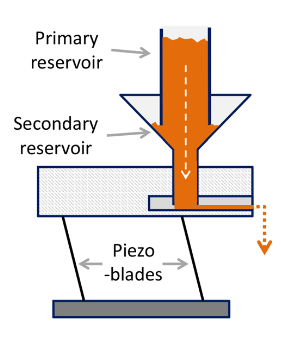 [A. Nagy, et al., Rev. Sci. Instrum. 89 (2018)]
H. Schamis - Plasma-Material Interactions - PPPL Intro Course - June 18, 2024
34
1950        1960        1970        1980        1990        2000        2010        2020
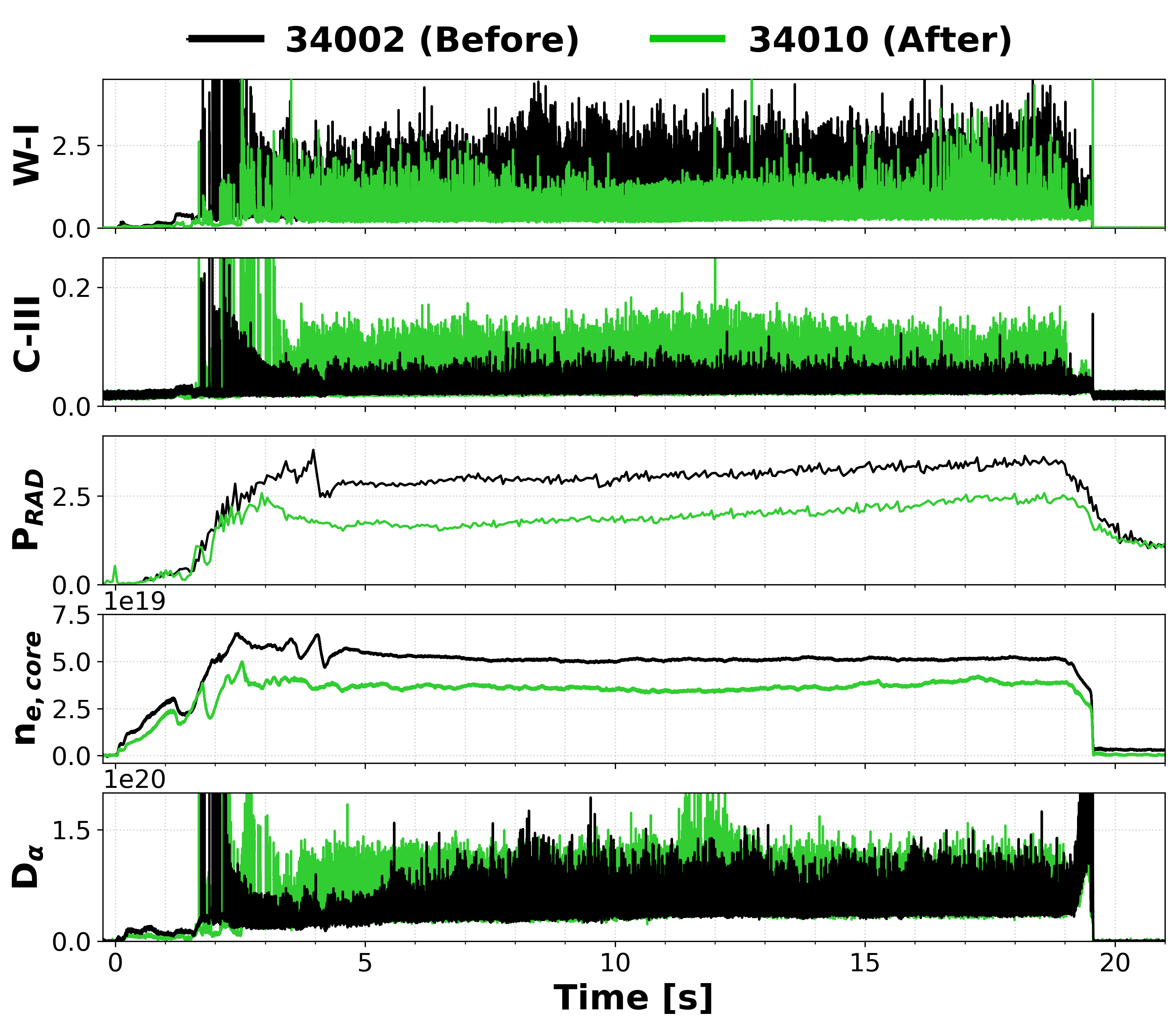 2023: ITER updates its baseline
Be first wall  W first wall
Needs boronization
[H. Schamis, in preparation]
H. Schamis - Plasma-Material Interactions - PPPL Intro Course - June 18, 2024
35
Brief overview of other PMI topics: Divertor geometry
Snowflake divertor
Additional null point
4 strike points instead of 2
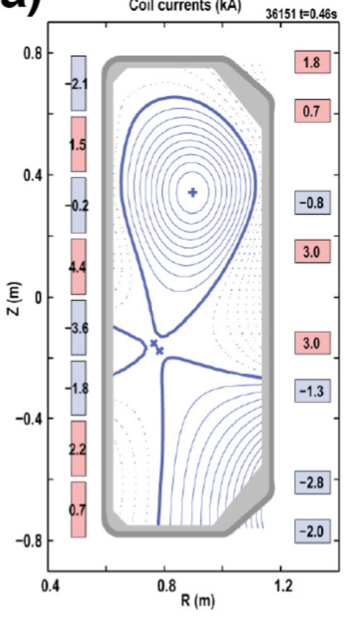 [D. D. Ryutov PoP 2015]
H. Schamis - Plasma-Material Interactions - PPPL Intro Course - June 18, 2024
36
Brief overview of other PMI topics: Divertor geometry
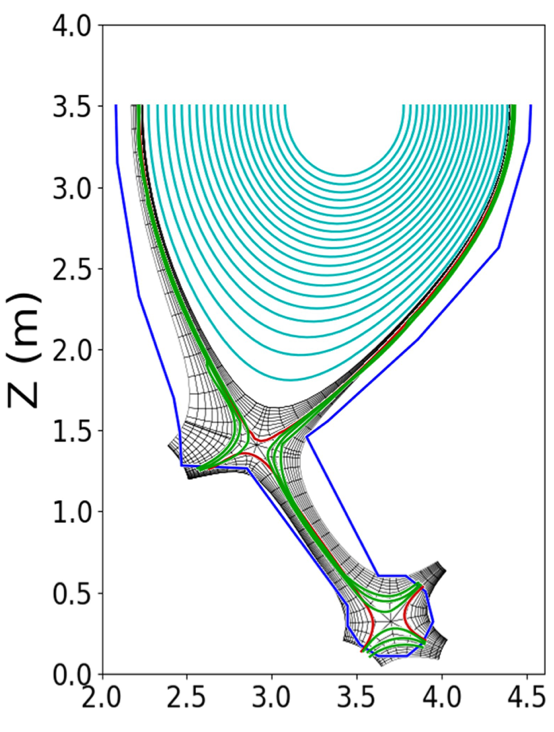 Snowflake divertor
Additional null point
4 strike points instead of 2
Long legged divertor
Strike point further from X-point
[M.R.K. Wingram Nucl Fus 59 2019]
H. Schamis - Plasma-Material Interactions - PPPL Intro Course - June 18, 2024
37
Brief overview of other PMI topics: Detachment
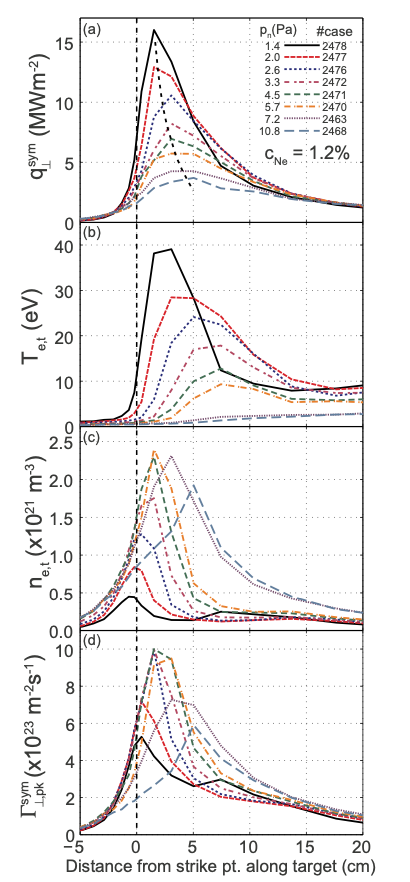 Impurity seeding (e.g., Ne gas puffing) increases neutral pressure in SOL:
Increases collisions and radiative losses
Decreases heat flux
Decreases Te
Decreases ion impact energy 
Increases flux to the divertor plates
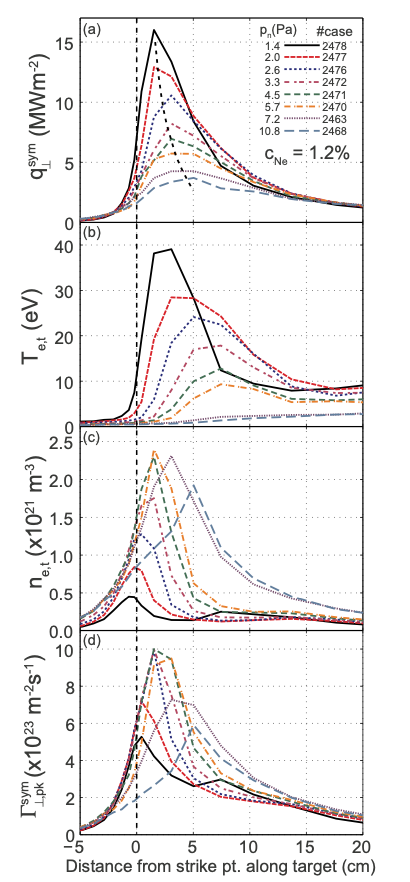 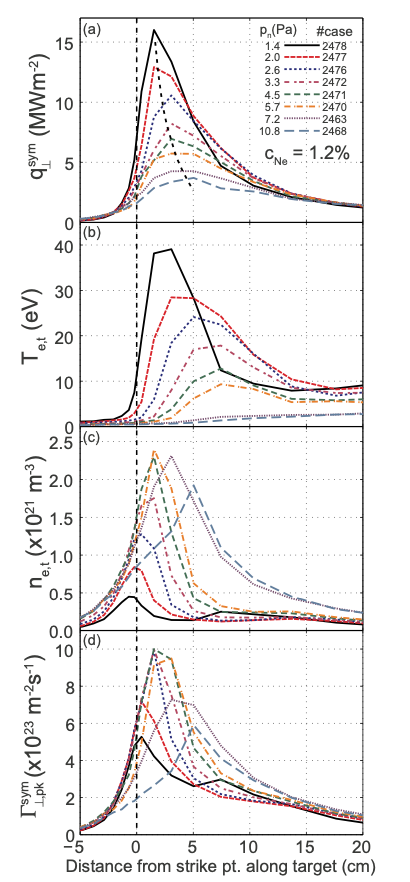 [R. Pitts, et al., Nuclear Materials and Energy 20 (2019)]
H. Schamis - Plasma-Material Interactions - PPPL Intro Course - June 18, 2024
38
Brief overview of other PMI topics: Novel materials
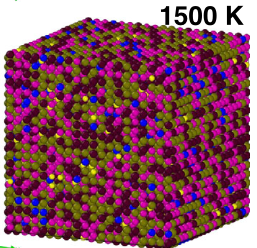 High-entropy alloys (HEAs)
Example: W31 Ta34 Cr5 V27Hf3
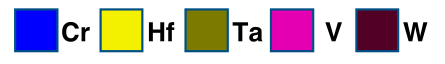 [ O. El Atwani et al. Nature 2023,
H. Schamis - Plasma-Material Interactions - PPPL Intro Course - June 18, 2024
39
Brief overview of other PMI topics: Novel materials
High-entropy alloys (HEAs)
Dispersion-strengthened tungsten composites
Transition metal carbide or oxide dispersoids
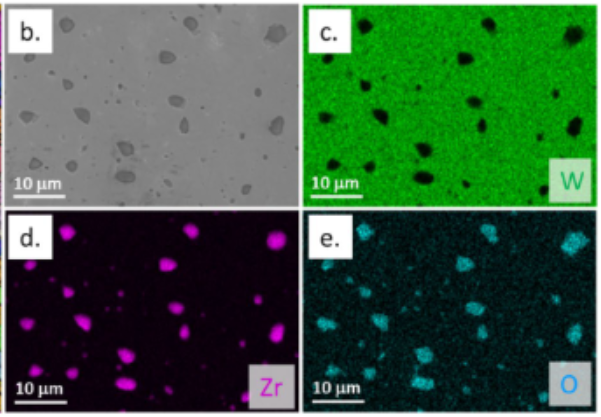 [T. Marchhart, et al., Sci. Rep. 2024]
H. Schamis - Plasma-Material Interactions - PPPL Intro Course - June 18, 2024
40
Brief overview of other PMI topics: Novel materials
High-entropy alloys (HEAs)
Dispersion-strengthened tungsten composites
Tungsten Fiber composites
Tungsten fiber embedded in a tungsten matrix
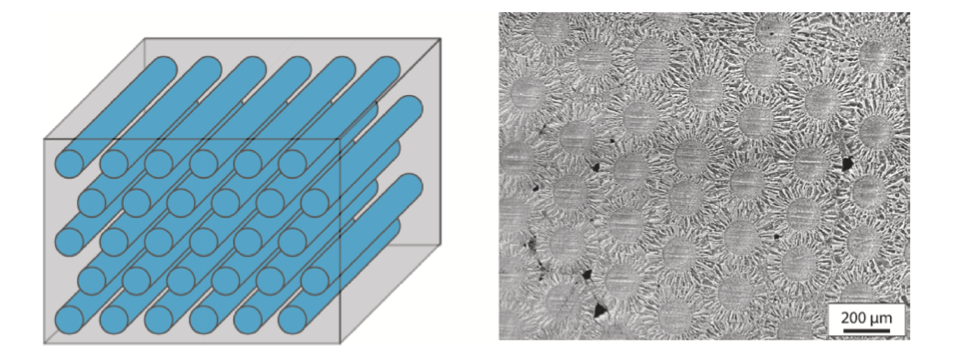 [A. Karcher, et al., Nucl. Mater. Energy, 2021]
H. Schamis - Plasma-Material Interactions - PPPL Intro Course - June 18, 2024
41
Brief overview of other PMI topics: Novel materials
High-entropy alloys (HEAs)
Dispersion-strengthened tungsten composites
Tungsten Fiber composites
Tungsten and/or Tantalum cold spray
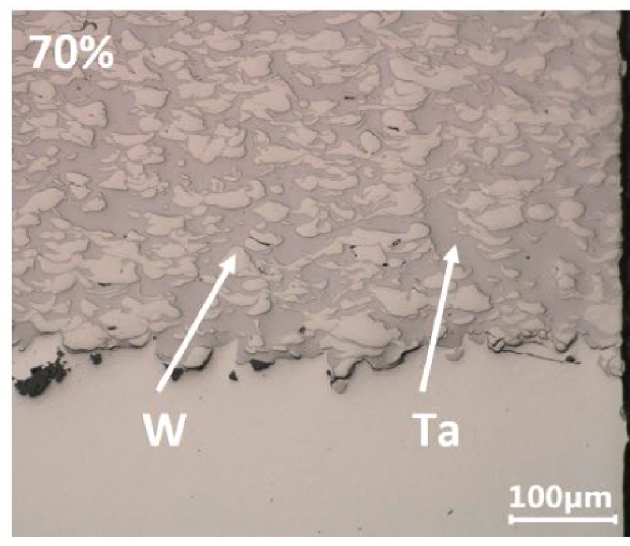 [R. Neu, et al., Nucl. Mater. Energy, 2023
H. Schamis - Plasma-Material Interactions - PPPL Intro Course - June 18, 2024
42
Semiconductors (aka the profitable plasma reactors)
Fine-tuned PMI processes are used for semiconductor manufacturing
Film deposition (e.g., chemical or physical vapor deposition)
Etching (chemical etching, or chemical or physical ion sputtering)
UV light

Mask
Deposited Film
Photoresist
Substrate
Etching
H. Schamis - Plasma-Material Interactions - PPPL Intro Course - June 18, 2024
43
Summary
PMI, like all research, builds upon decades of previous knowledge

Some PMI has been “accidental” – lithium

Themes recur – W limiters replaced with C in 1980s, and now many present-day devices use W divertors

No magic solution for PMI in fusion reactors

Lots of out-of-the-box ideas!
H. Schamis - Plasma-Material Interactions - PPPL Intro Course - June 18, 2024
44
What does PMI research look like? (or what it has looked like for me)
Small-scale laboratory experiments


Tokamak experiments


Computational PMI
H. Schamis - Plasma-Material Interactions - PPPL Intro Course - June 18, 2024
45
Useful References
General PMI
G. Federici et al 2001 Nucl. Fusion 41 1967 	doi.org/10.1088/0029-5515/41/12/218
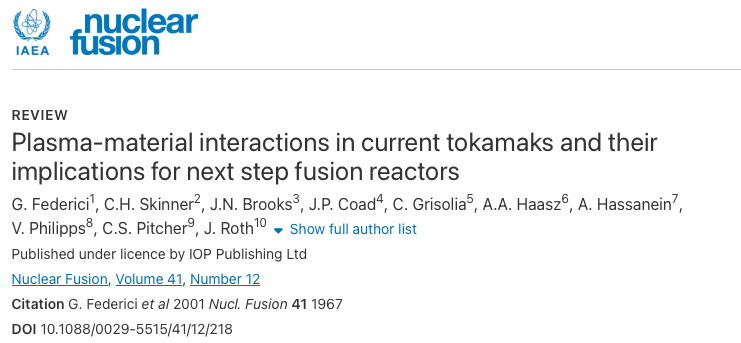 H. Schamis - Plasma-Material Interactions - PPPL Intro Course - June 18, 2024
46
Useful References
General PMI
G. Federici et al 2001 Nucl. Fusion 41 1967 	doi.org/10.1088/0029-5515/41/12/218
Covers every topic, look at the references within article

Tip: If article seems relevant, look at work citing it (“Cited by” on Google Scholar)
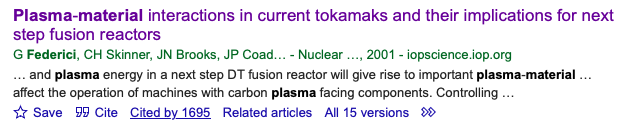 H. Schamis - Plasma-Material Interactions - PPPL Intro Course - June 18, 2024
47
Useful References
General PMI
G. Federici et al 2001 Nucl. Fusion 41 1967 	doi.org/10.1088/0029-5515/41/12/218
M. A. Lieberman and A. J. Lichtenberg, “Principles of Plasma Discharges and Materials Processing” (2005)
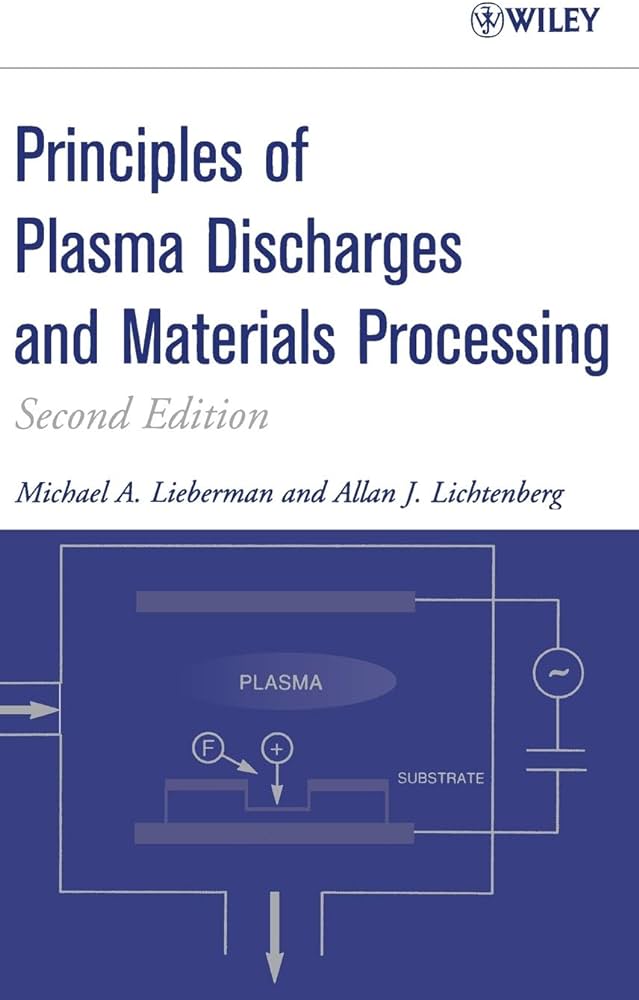 H. Schamis - Plasma-Material Interactions - PPPL Intro Course - June 18, 2024
48
Useful References
General PMI
G. Federici et al 2001 Nucl. Fusion 41 1967 	doi.org/10.1088/0029-5515/41/12/218
M. A. Lieberman and A. J. Lichtenberg, “Principles of Plasma Discharges and Materials Processing” (2005)
Scrape off Layers 
P. Stangeby, “The Plasma Boundary of Magnetic Fusion Devices” (2000)
Wall Conditioning
J. Winter 1996 Plasma Phys. Control. Fusion 38 1503 	doi.org/10.1088/0741-3335/38/9/001 
Lithium: 
R. Kaita 2019 Plasma Phys. Control. Fusion 61 113011 	doi.org/10.1088/1361-6587/ab4156

Don’t overlook Theses and Dissertations! They often include long literature reviews on a topic
H. Schamis - Plasma-Material Interactions - PPPL Intro Course - June 18, 2024
49